HamsterMel
Atividade livre
Julia rm -03792
.
Hamster são sensiveis
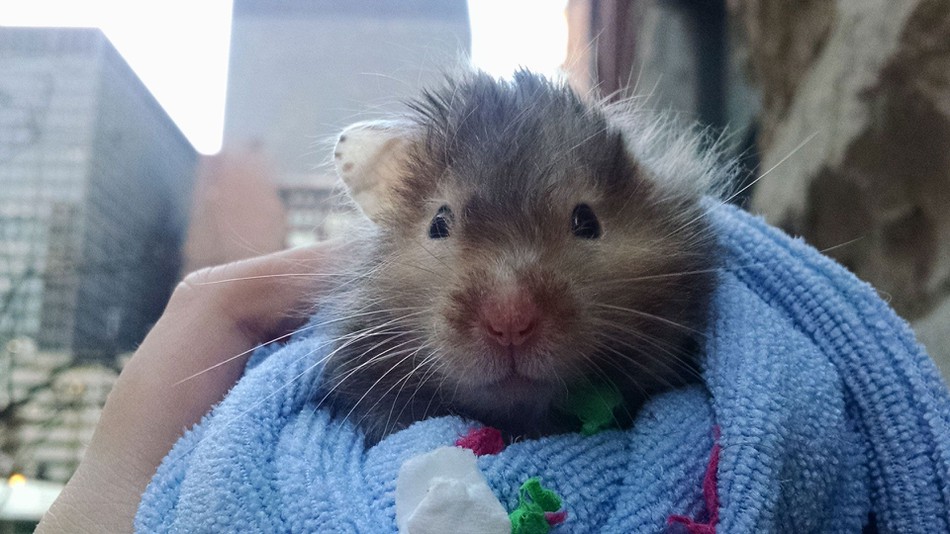 Eu gosto deles por  que acho fofos e por que tenho uma chamada mel eles são se exercita de mais e dorme
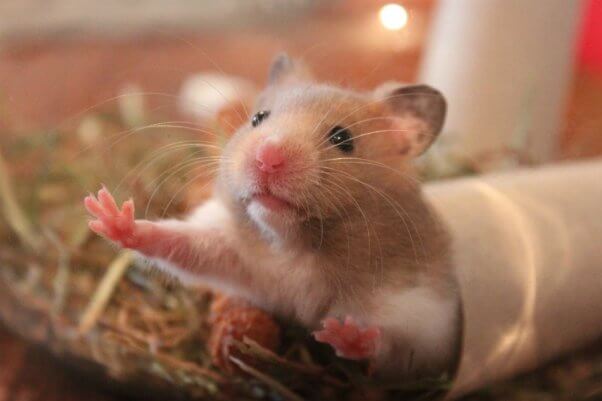 Eles gostam de escuro por que são noturnos
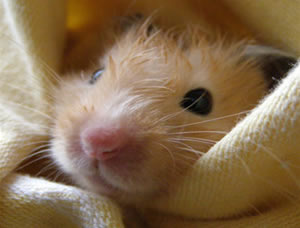 Os hamster sirios são mais doceis do que ano russo
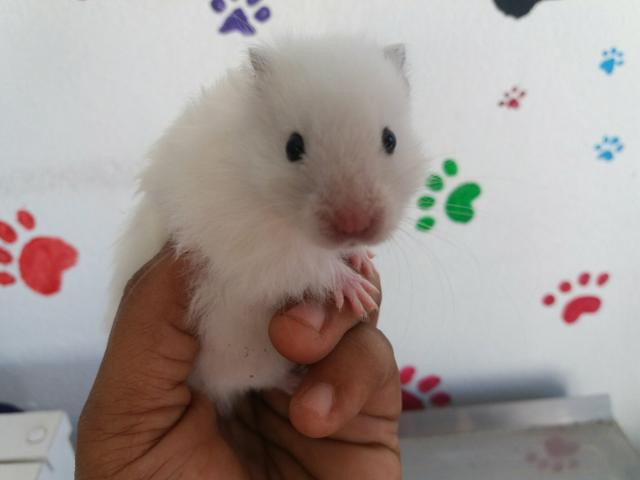 Nos primeiros dias eles gostam de ficar sozinhos  eles gritam  e morde
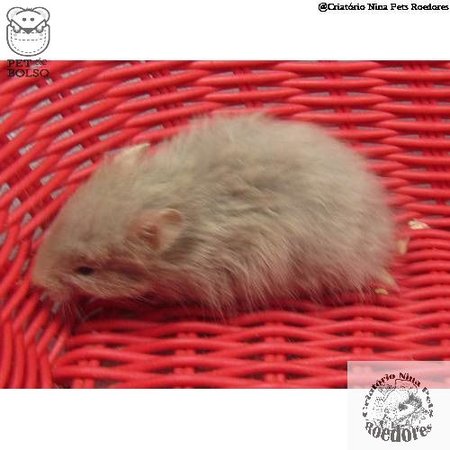 Sonolento mais que coisa mais fofa
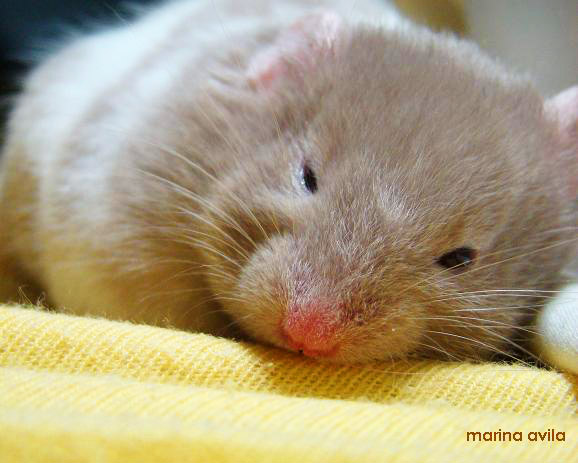